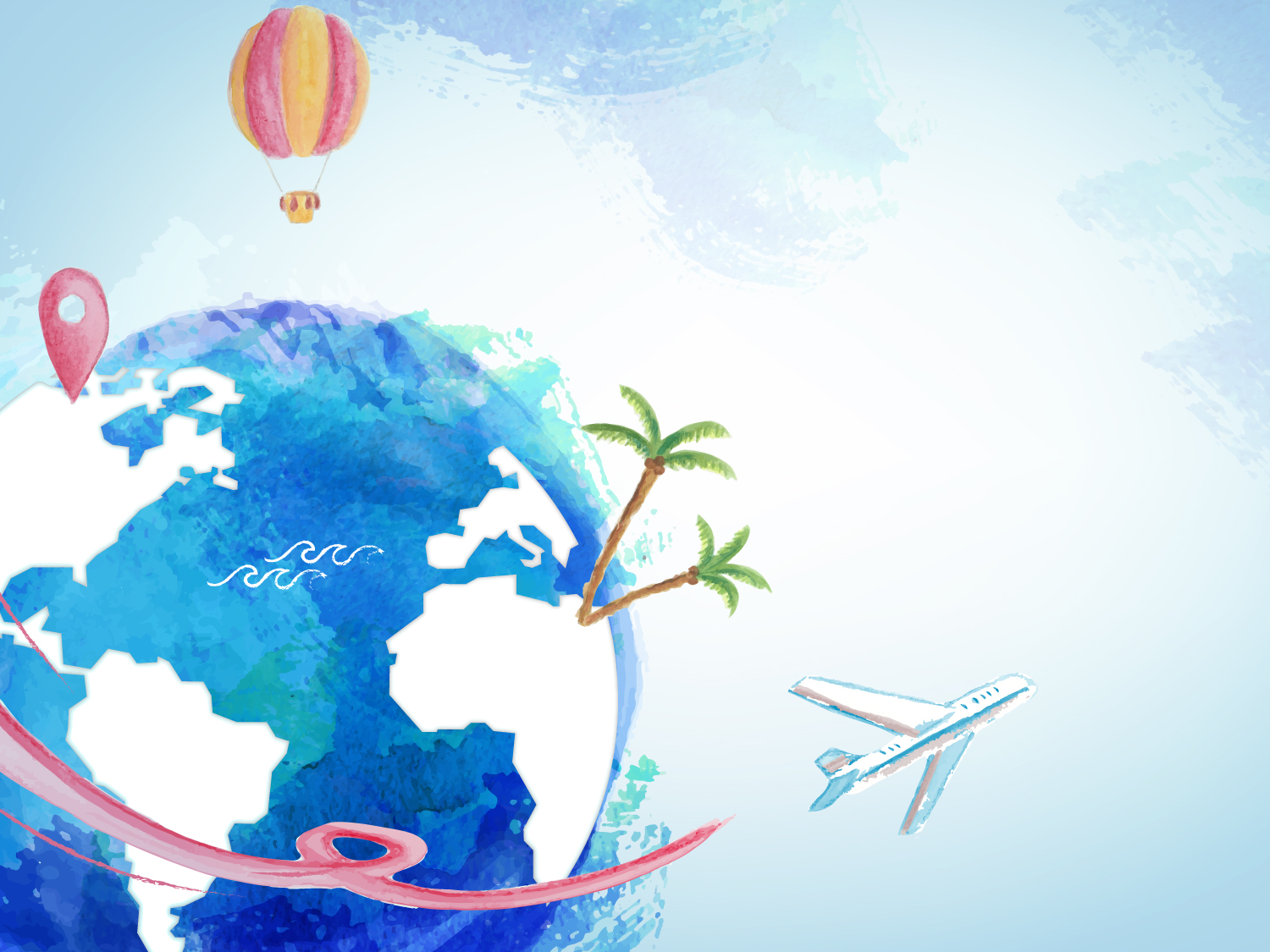 XXX городская открытая экологическая конференция старшеклассников
«Масочный вирус»
Авторы: Сударева Анастасия, Ишмухаметова Динара.
                         7Г класс
                    МБОУ СОШ №5
г.Ханты – Мансийск, 2023
Одноразовые маски превратились в новый тип мусора. Проблема их утилизации затронула в том числе и нашу страну, и наш город.
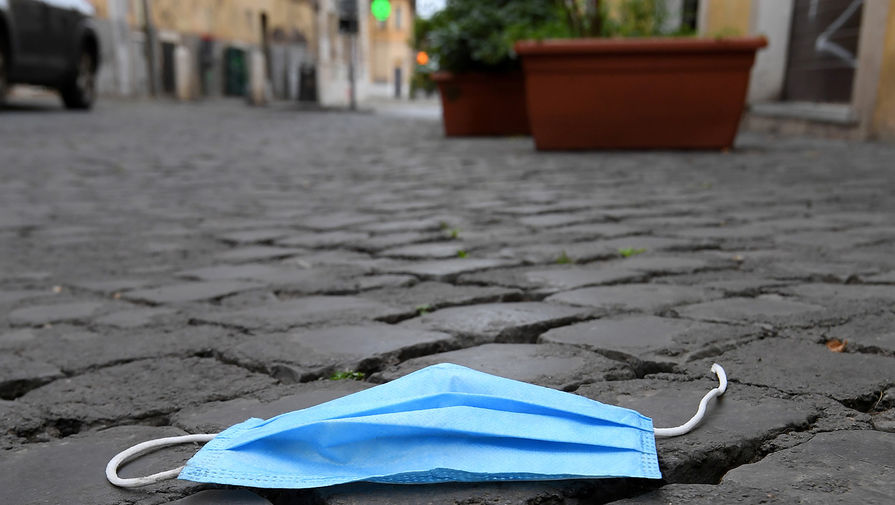 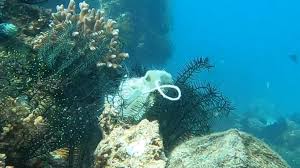 Необходимо помнить, что простое человеческое безразличие или пренебрежение вопросами безопасности может иметь чрезвычайно пагубные последствия.
Загрязнение окружающей среды — это ущерб, наносимый природе, среде обитания вредными веществами, выбросами, отходами.
Цель нашего исследования: препятствовать загрязнению окружающей среды  одноразовыми масками.
Задачи: 
Рассмотреть понятие «загрязнение окружающей среды» и причины загрязнения окружающей среды.
Выяснить среди родителей 5 «Г» класса какими масками они пользуются: одноразовыми или многоразовыми и видят ли необходимость сделать выбор в пользу многоразовых масок.
Привлечь внимание детей и родителей нашей школы к проблеме загрязнения окружающей среды одноразовыми масками (создание видеоролика).
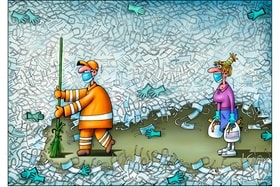 Предмет исследования: загрязнение окружающей среды одноразовыми        масками.
Объект исследования: загрязнение окружающей среды.
Гипотеза: мы предполагаем, что нам удастся привлечь внимание детей и родителей к проблеме загрязнения окружающей среды одноразовыми масками, а  именно- покажем необходимость  пользоваться многоразовыми масками, а одноразовые маски выбрасывать в специально отведенные для этого места.
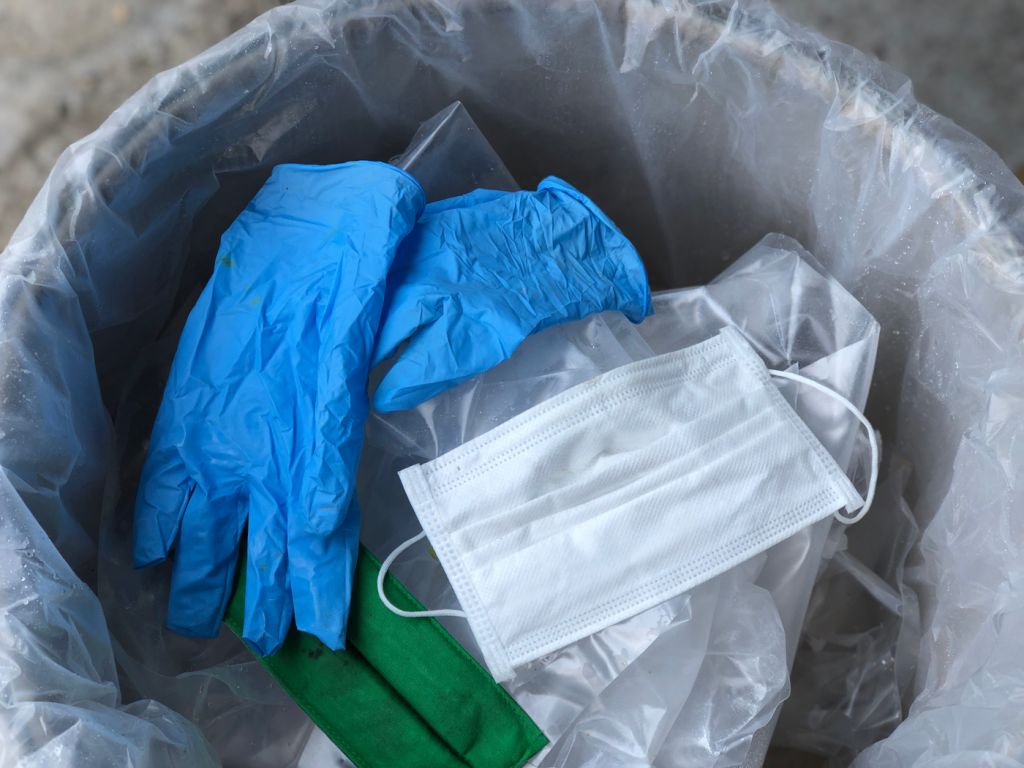 Вопрос: «Какой маской вы пользуетесь для профилактики короновирусной инфекции?» Варианты ответов: а) использую одноразовую маску б) использую многоразовую маску  в) использую и то, и другое  г) не пользуюсь маской
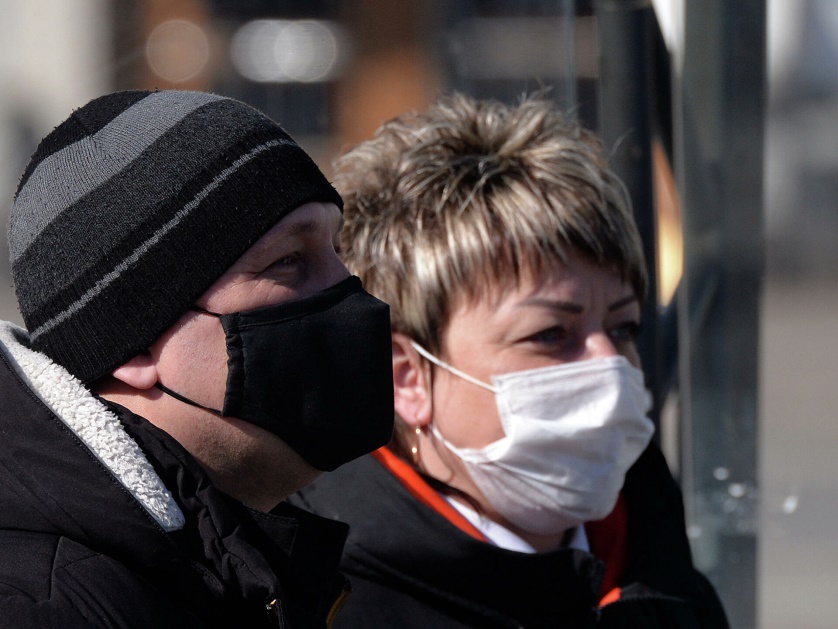 Результаты опроса
В опросе приняли участие 31 родителей. 
23 человека – одноразовые маски
3 человека – многоразовая маска
5 человек – одноразовая и многоразовая маска
«Дорогие наши родители! Мы наблюдаем, что в последнее время наш город загрязняется одноразовыми масками. Можете ли Вы ради нашего здоровья и чистой планеты, пользоваться многоразовыми масками?» 
В данном опросе приняли участие 31 родителей из них  23 родителя  выбрали ответ «Да» и 8 родителей выбрали ответ «Нет».
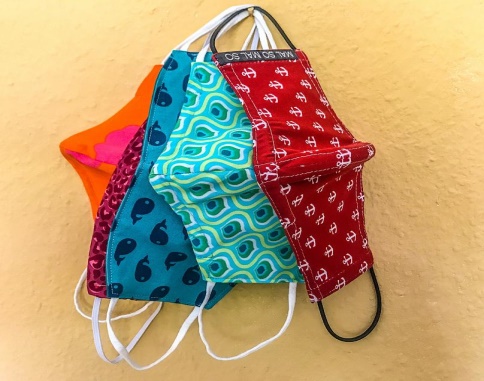 Мы видим, что мнения разделились, однако большинство голосов отдано в пользу многоразовых масок.  Таким образом, мы убедились в том, что нам удалось показать родителям необходимость  пользоваться многоразовыми масками.
Работа с буклетом
Спасибо за внимание!